หลักการและแนวคิด หลักสิทธิมนุษยชน
Sudarat  Pengkham
Faculty of Humanities and Social Science, Udonthani Rajabhat University
Profile
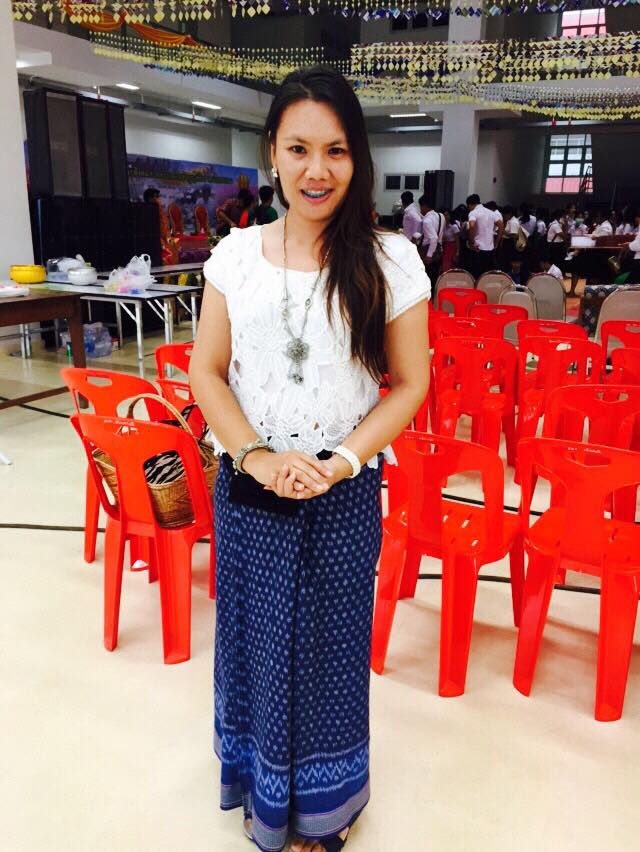 นางสาวสุดารัตน์  เพ็งค่ำ
(น.บ.) สาขากฎหมายมหาชน  มหาวิทยาลัยรามคำแหง
(น.ม.) สาขากฎหมายมหาชน  มหาวิทยาลัยรามคำแหง
ประกาศนียบัตรบัณฑิตทางกฎหมายมหาชน มหาวิทยาลัยธรรมศาสตร์
อาจารย์ประจำสาขาวิชานิติศาสตร์  มหาวิทยาลัยราชภัฏอุดรธานี
ความเป็นคน  	สิทธิของคน  	ควรตระหนักมุ่งพิทักษ์  		มุ่งคุ้มครอง  	มองศักดิ์ศรีสิทธิมนุษย์ 		ความเสมอภาค	ทุกคนมีช่วยกันที  		ช่วยกันทำ  	ดำเนินการ     
     การละเมิด  	แบ่งชนชั้น	กีดกันคนเกิดขึ้นบน  		พื้นฐาน  	         	การเหยียดหยามให้คุณค่า    		มุ่งคุ้มครอง	คนทุกยามหลีกคำถาม  		ทำไม ทำ		ละเมิดคน ?
Today’s Topic
ศักดิ์ศรีความเป็นมนุษย์  (Dignity)	
ความเสมอภาค  (Equality)
สิทธิ  (Rights)		
เสรีภาพ  (Liberty)
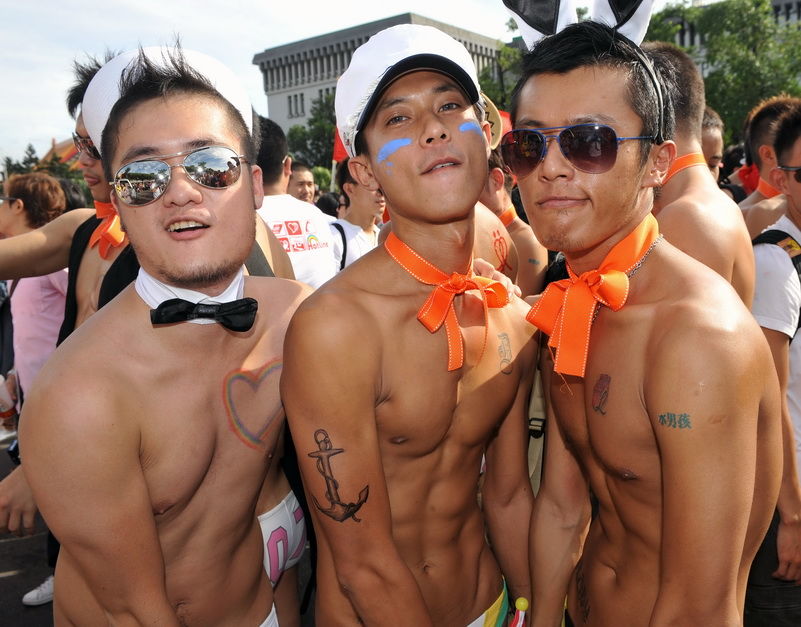 สิทธิมนุษยชน ?
http://www.freedomrequireswings.com/2013/05/gay-prides-good-or-bad.html
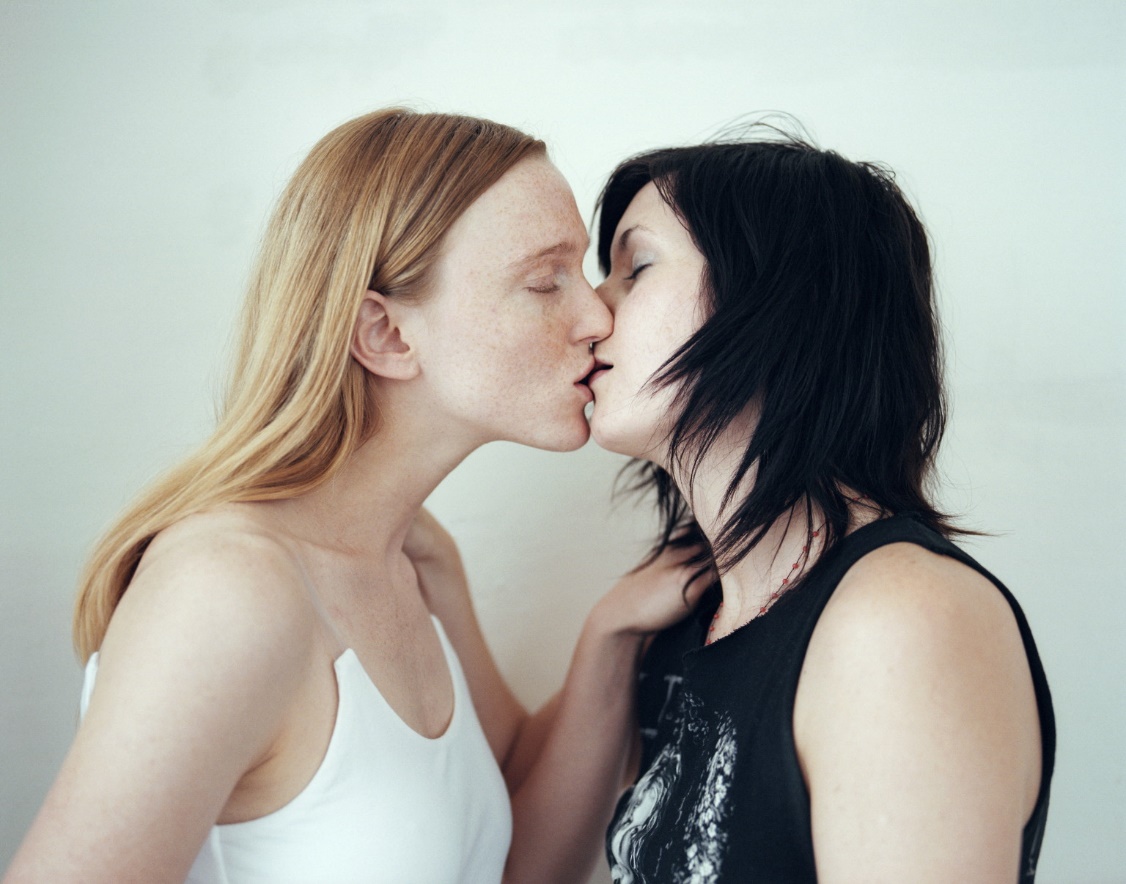 สิทธิมนุษยชน ?
http://www.huffingtonpost.com/2013/08/24/lesbian-stereotypes-_n_3808202.html
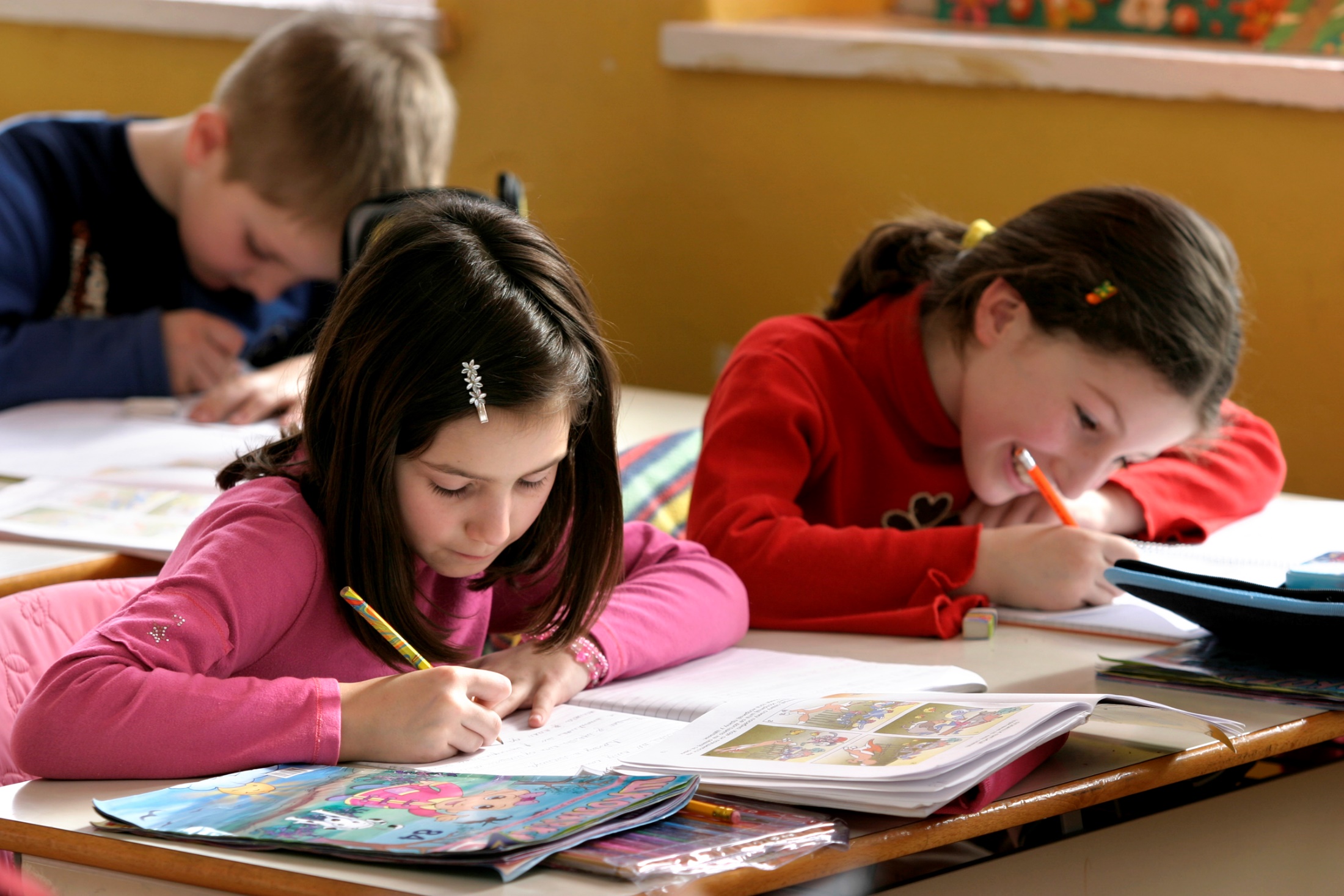 สิทธิมนุษยชน ?
http://www.nextnewdeal.net/millennial-pulse/reforming-education-system-bottom
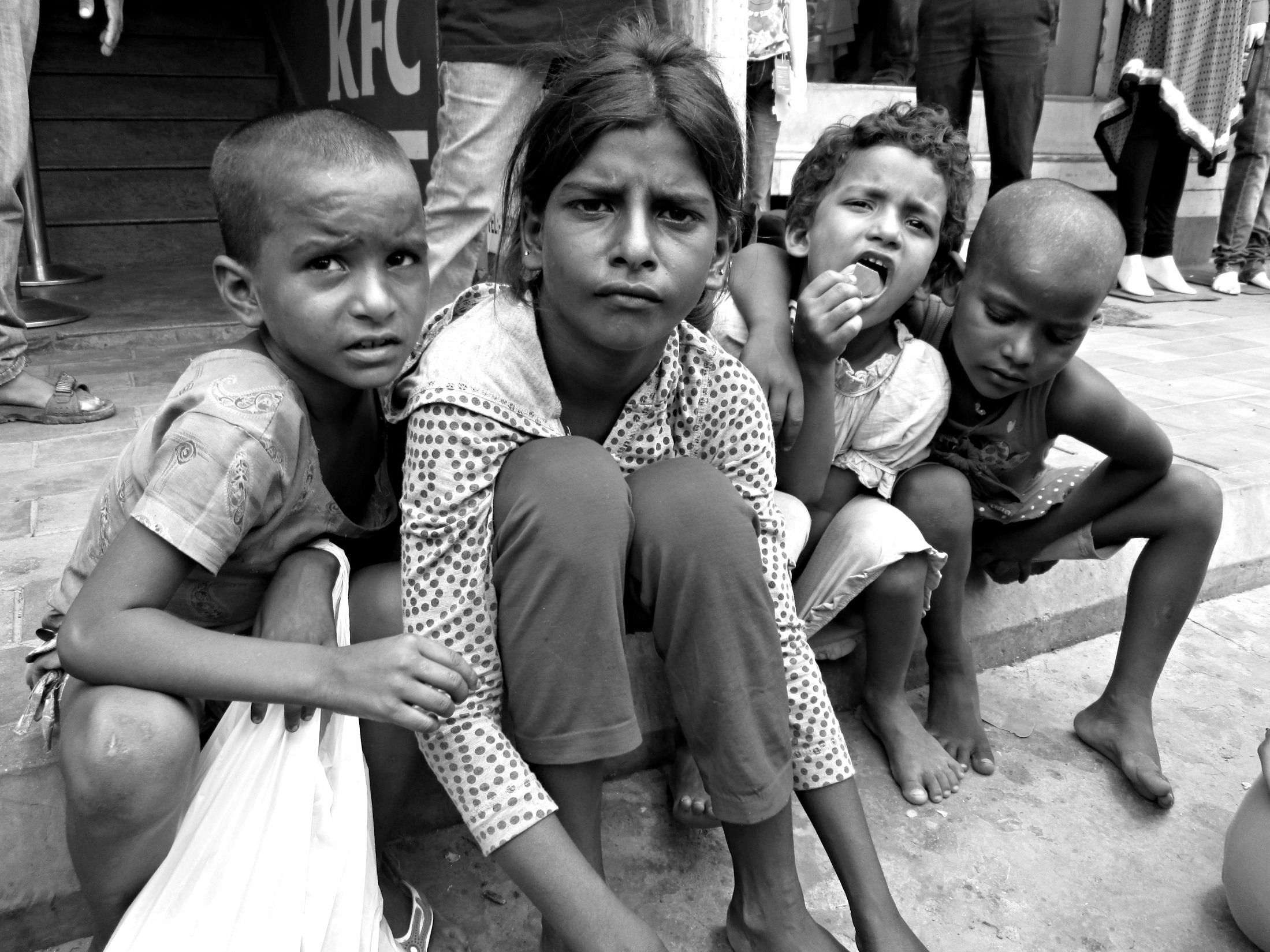 สิทธิมนุษยชน ?
http://blogs.independent.co.uk/2013/10/30/indias-slumkid-reporters
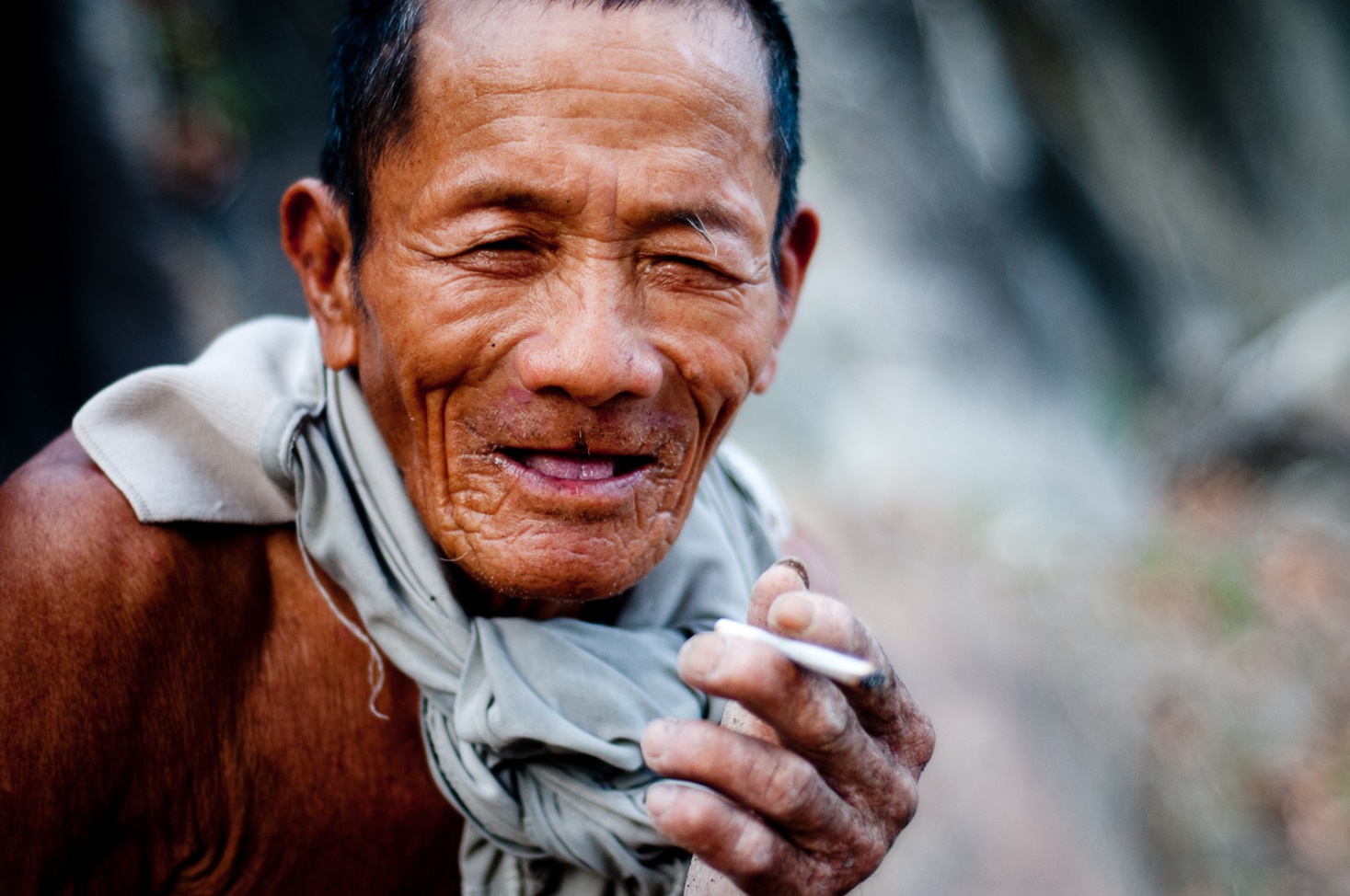 สิทธิมนุษยชน ?
http://www.homestaybaihuong.com/cham-island-photo-album/color-of-bai-huong.html/attachment/old-people-cham-island/
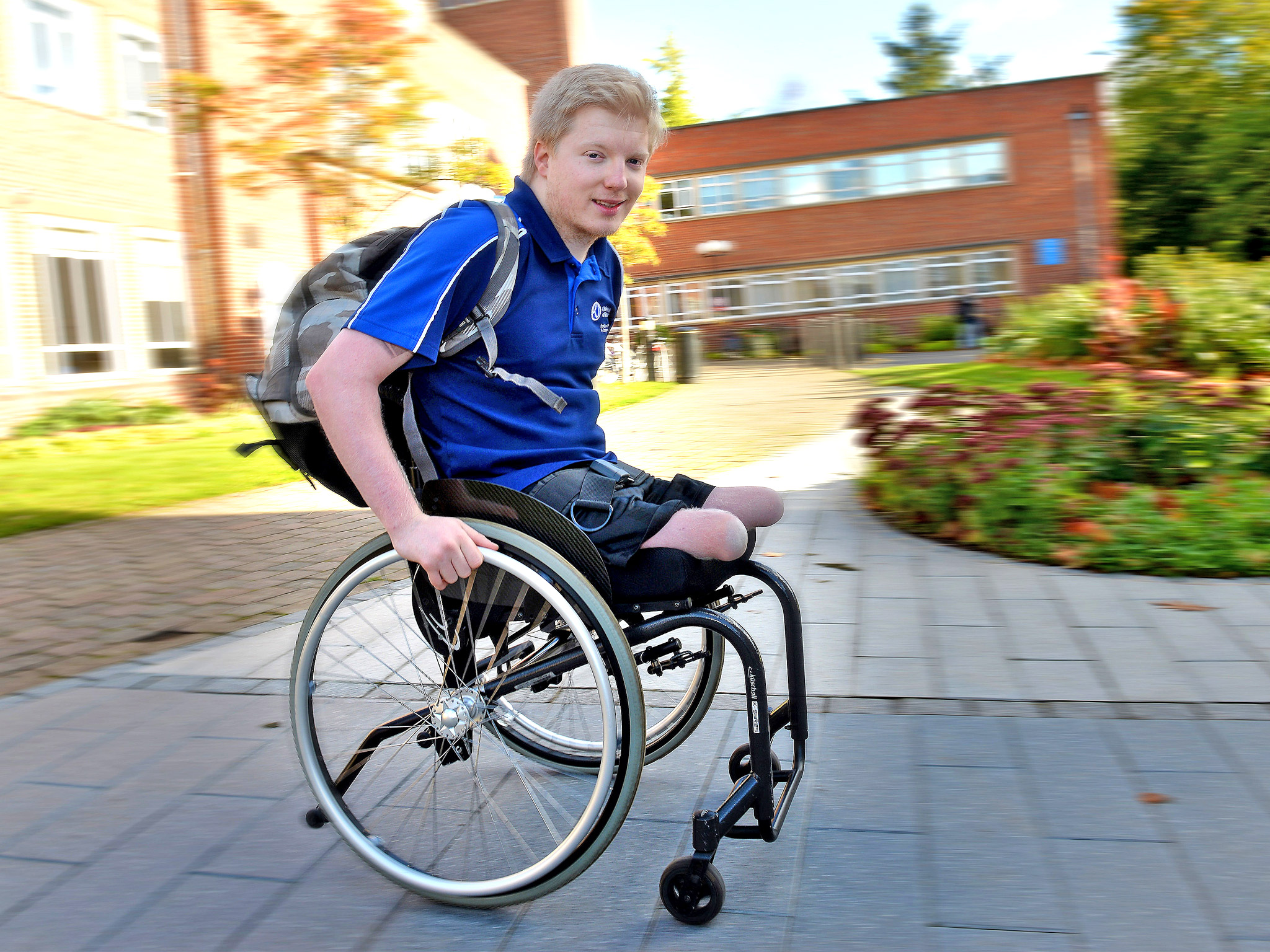 สิทธิมนุษยชน ?
http://www.independent.co.uk/news/education/schools/first-disability-coaching-degree-will-produce-generation-of-teachers-trained-to-help-aspiring-8925318.html
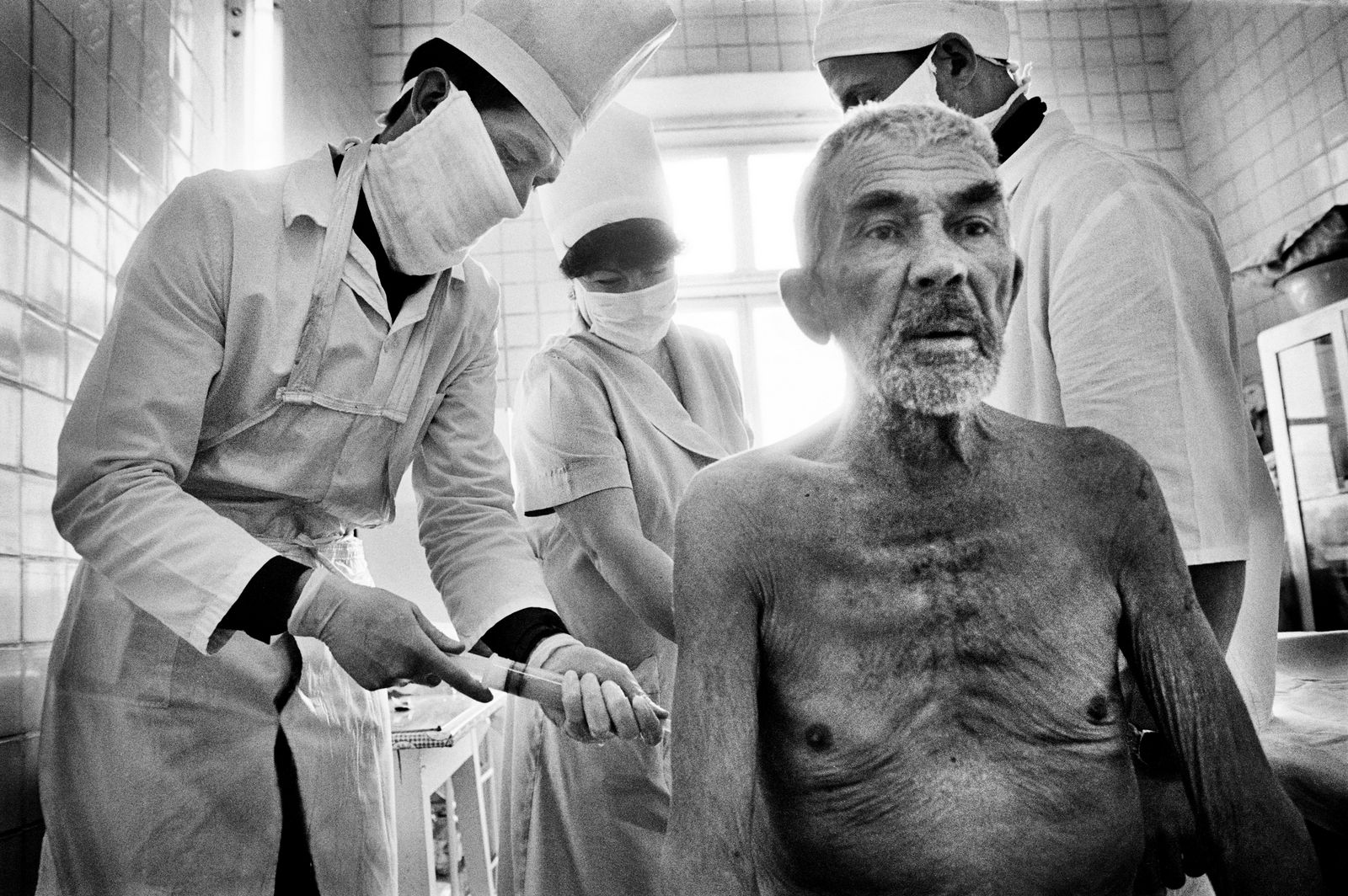 สิทธิมนุษยชน ?
http://www.basicnwfl.com/services.html
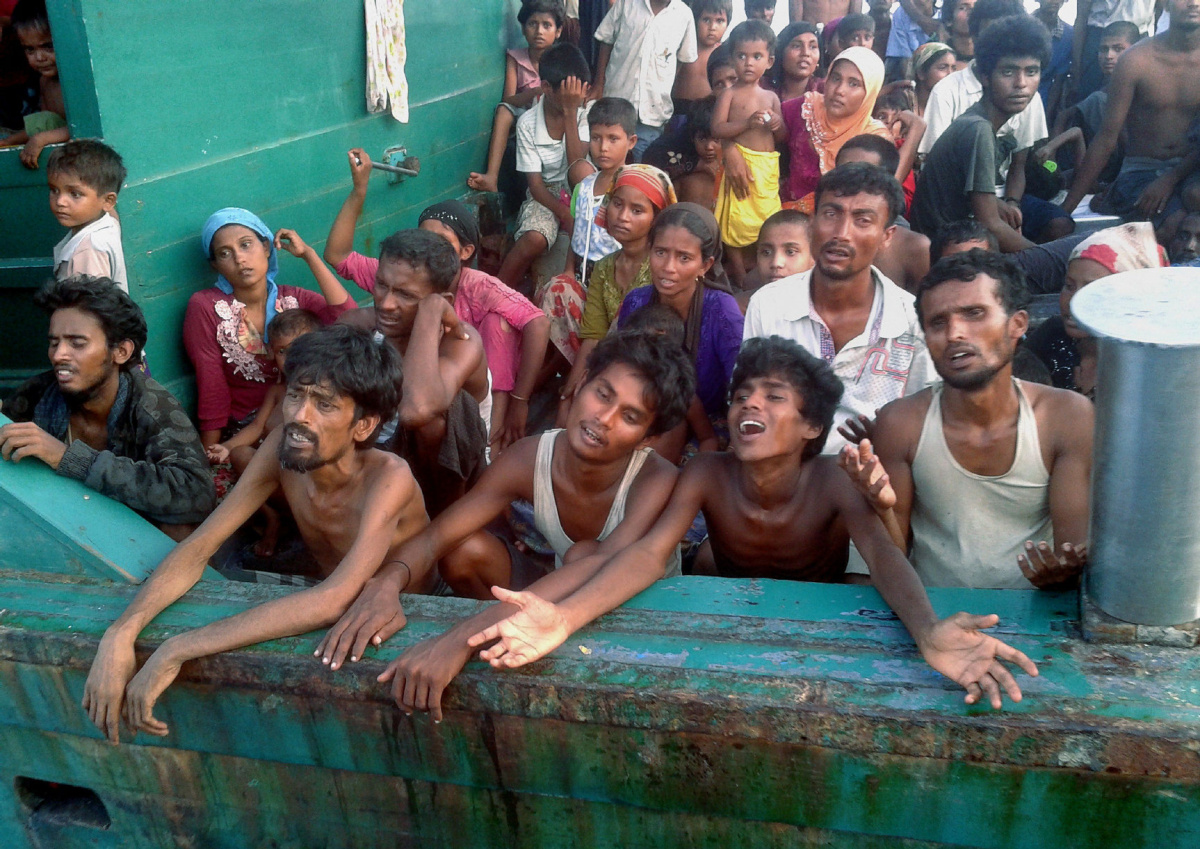 สิทธิมนุษยชน ?
http://www.thestar.com/news/world/2015/05/14/malaysia-turns-away-two-boatloads-of-rohingya-and-bangladeshi-migrants.html
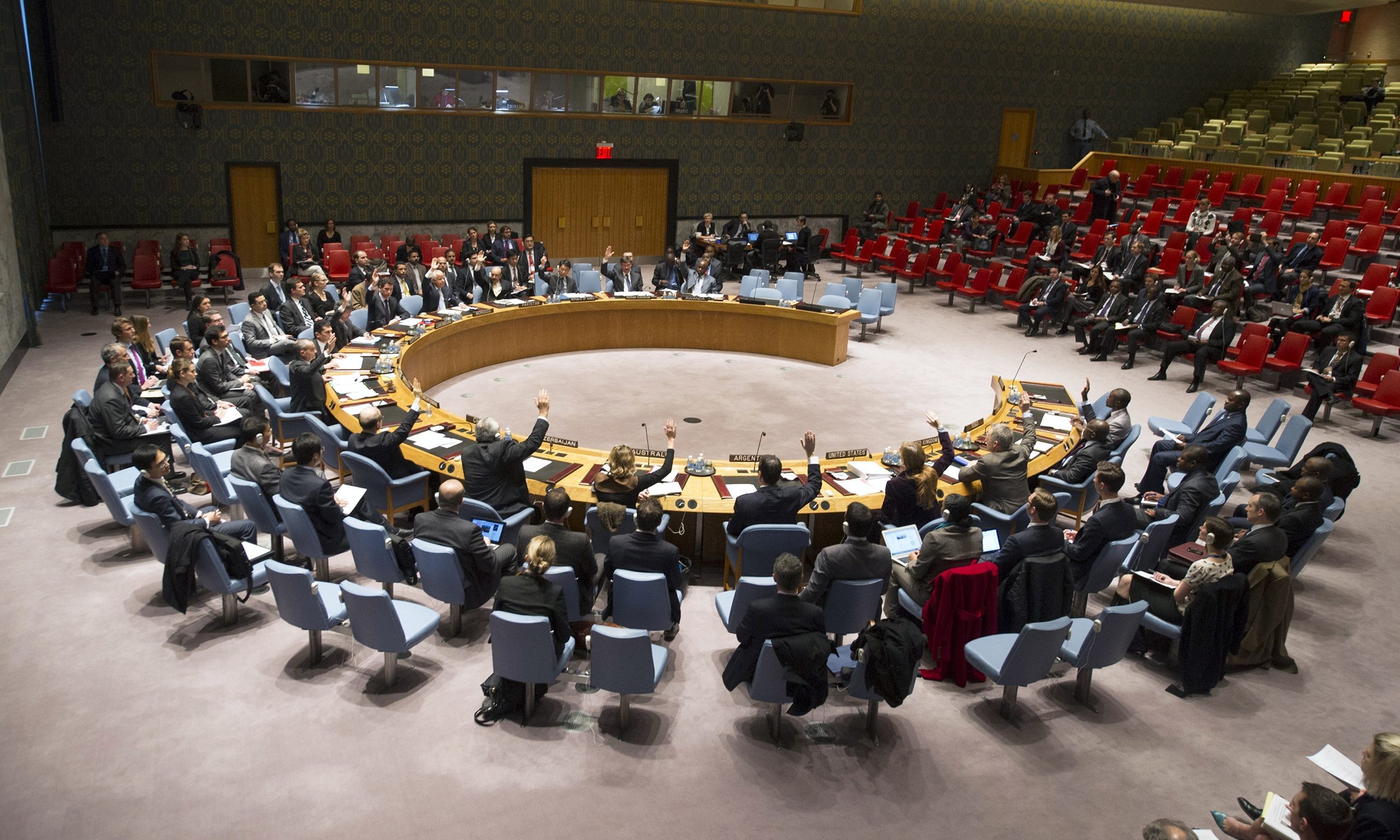 สิทธิมนุษยชน ?
http://www.theguardian.com/world/2013/dec/06/jordan-un-security-council-saudi-arabia
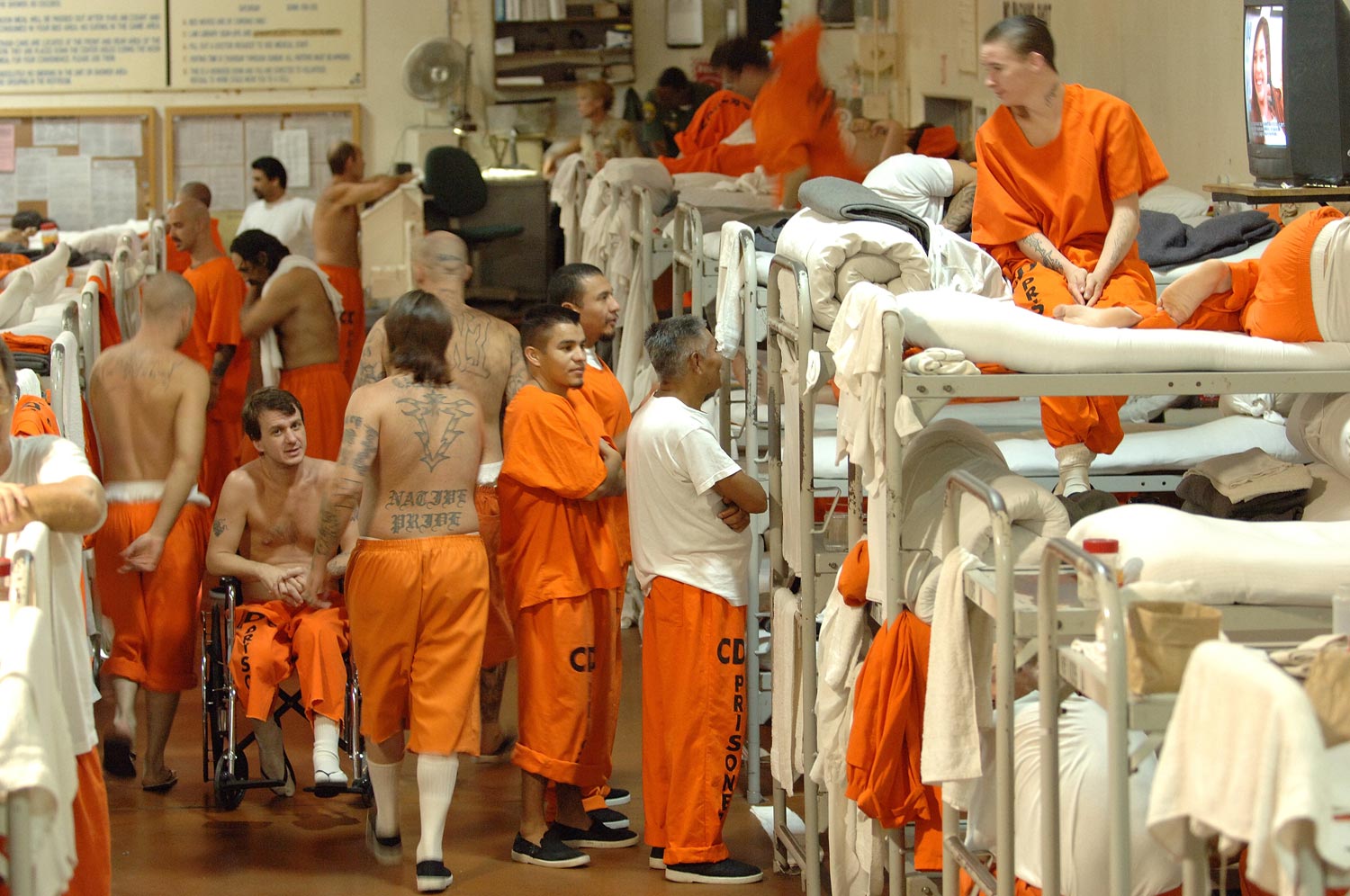 สิทธิมนุษยชน ?
http://www.nationofchange.org/2015/04/07/boycott-divest-and-sanction-corporations-that-feed-on-prisons/
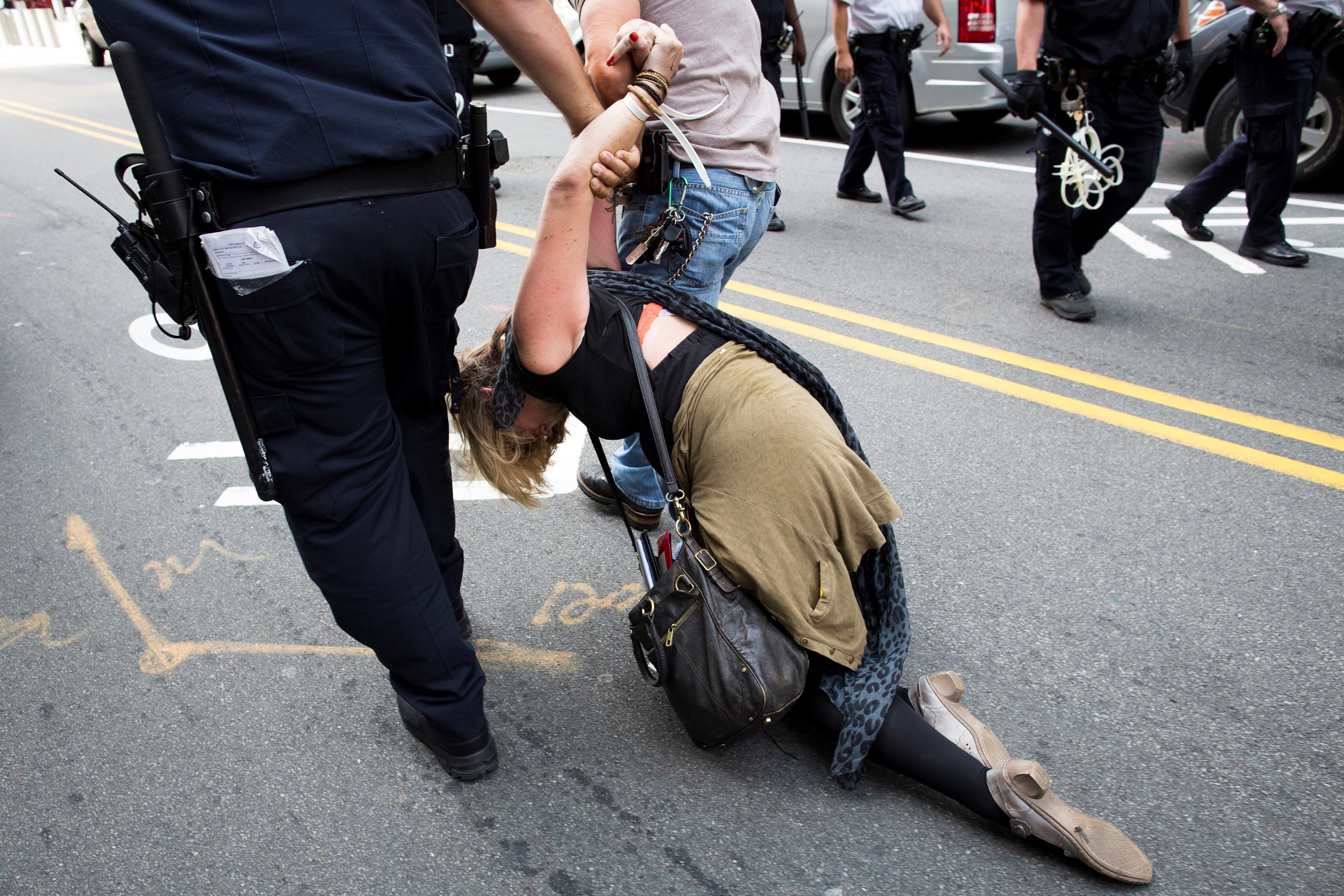 สิทธิมนุษยชน ?
http://www.nationofchange.org/2015/08/30/whats-wrong-with-police-in-america/
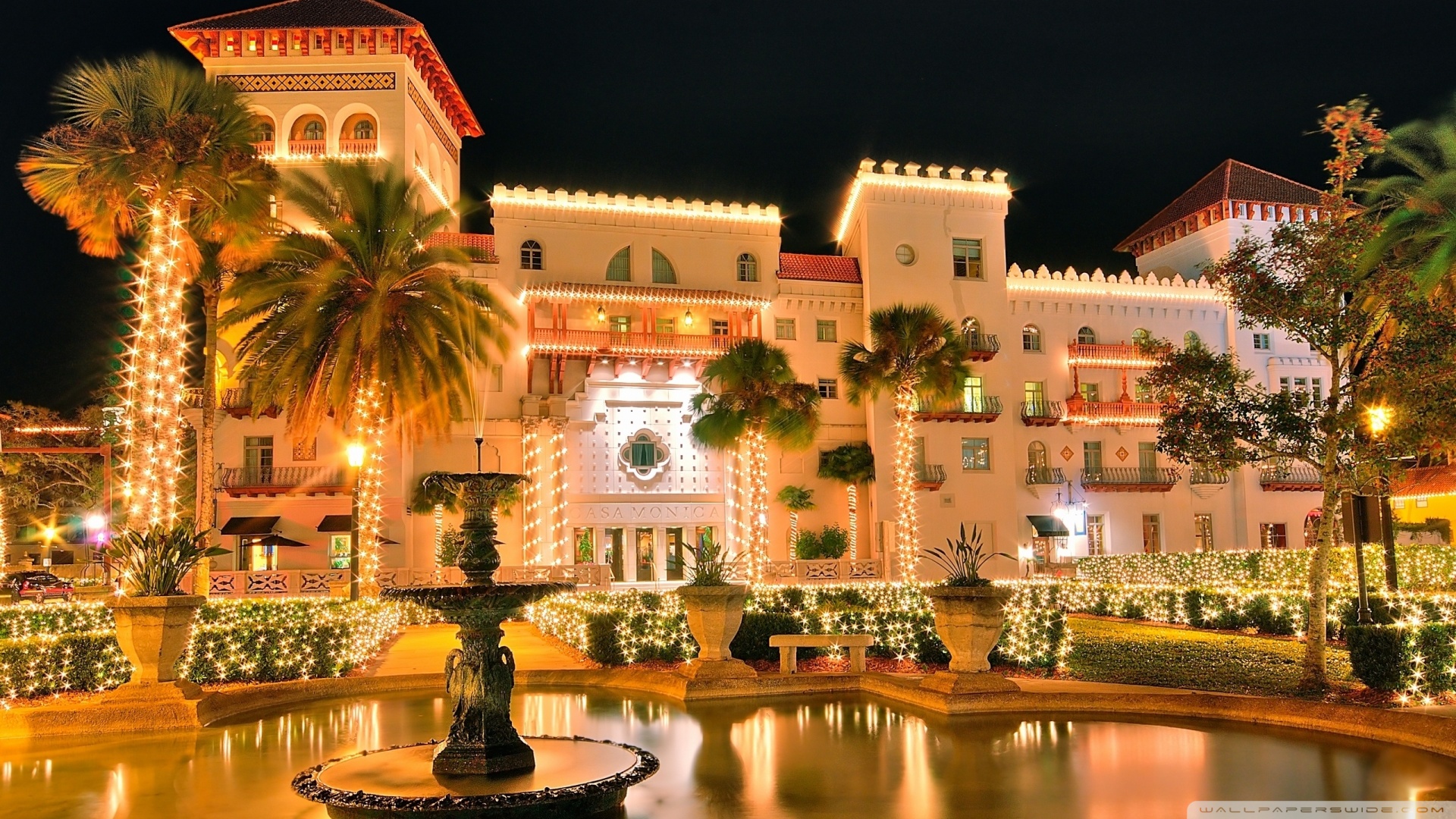 สิทธิมนุษยชน ?
https://www.pinterest.com/pin/518054763357705575/
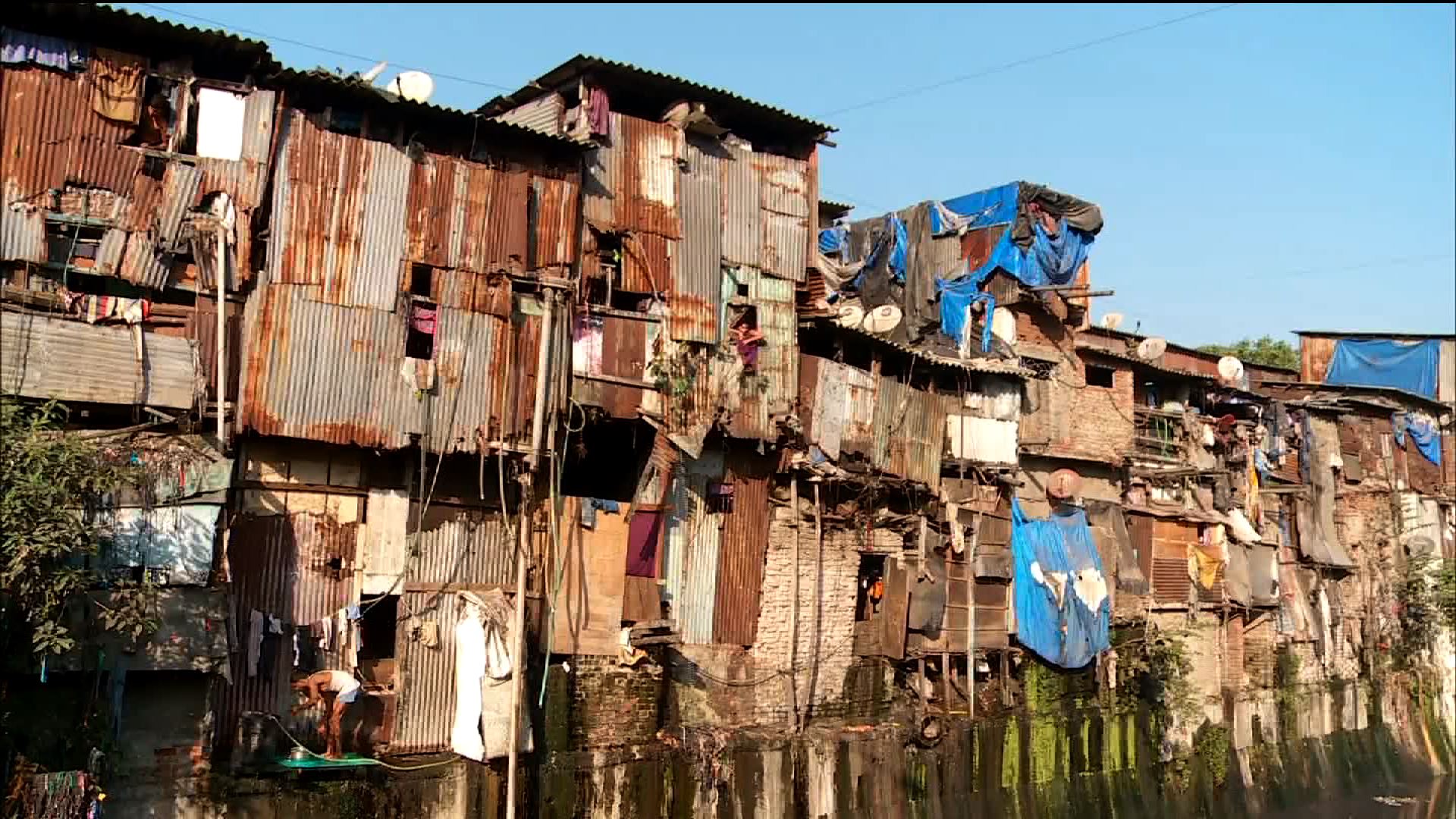 สิทธิมนุษยชน ?
http://www.pbs.org/newshour/bb/meet-advocate-millions-live-indias-slums/
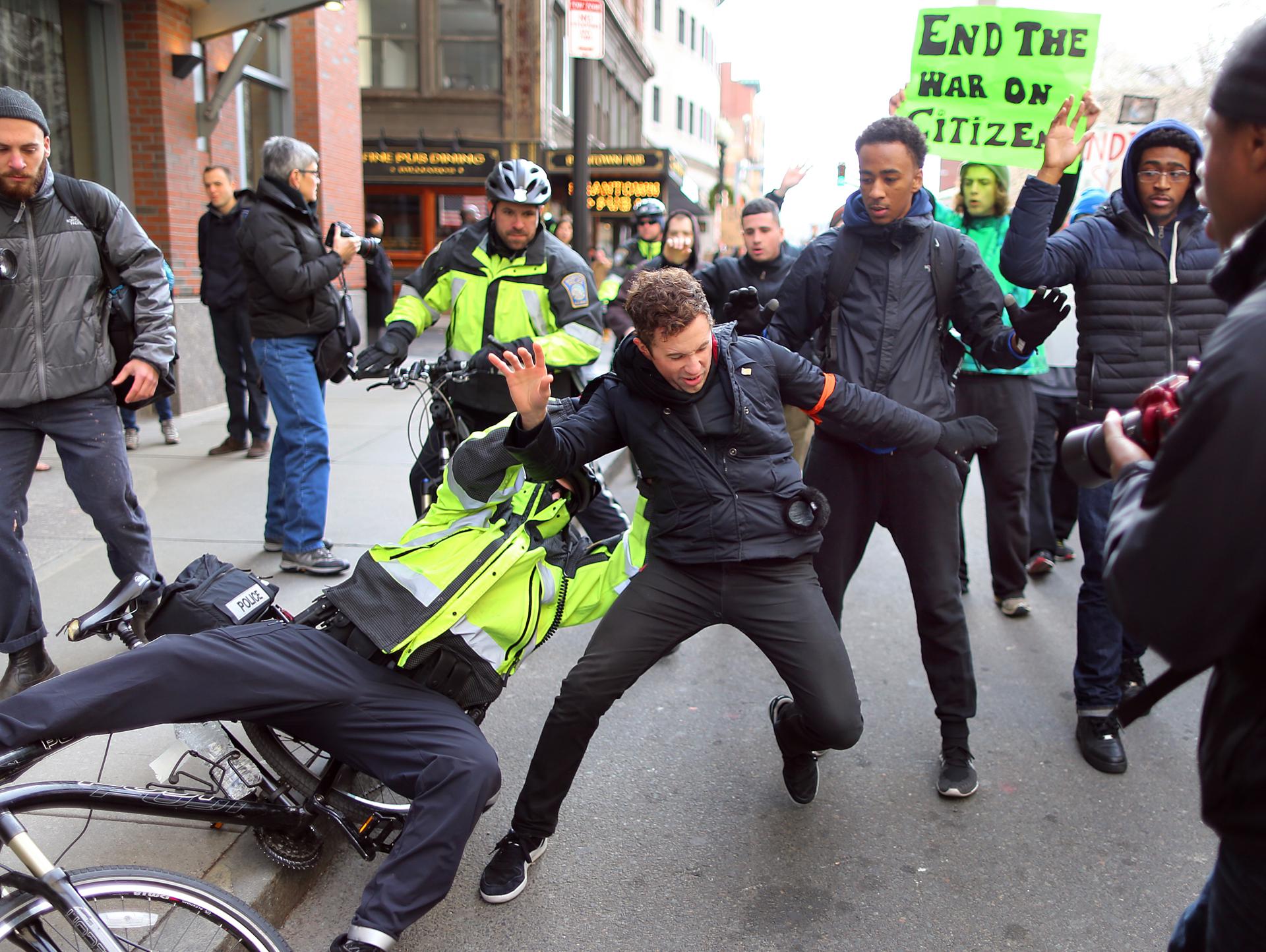 สิทธิมนุษยชน ?
https://www.bostonglobe.com/metro/2014/12/13/state-police-ask-protesters-avoid-entering-highway-during-demonstrations-boston/M1svIZebmO8mTPTGsY2zUO/story.html/
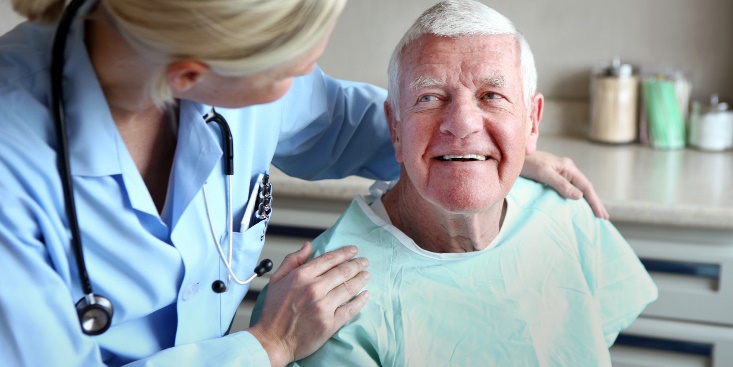 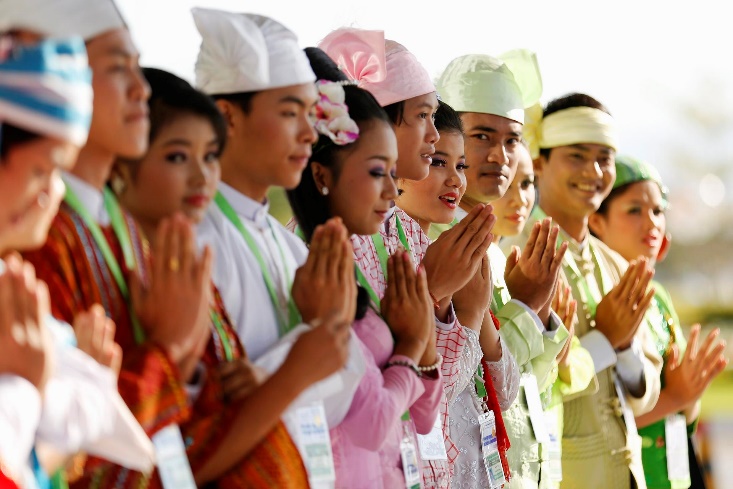 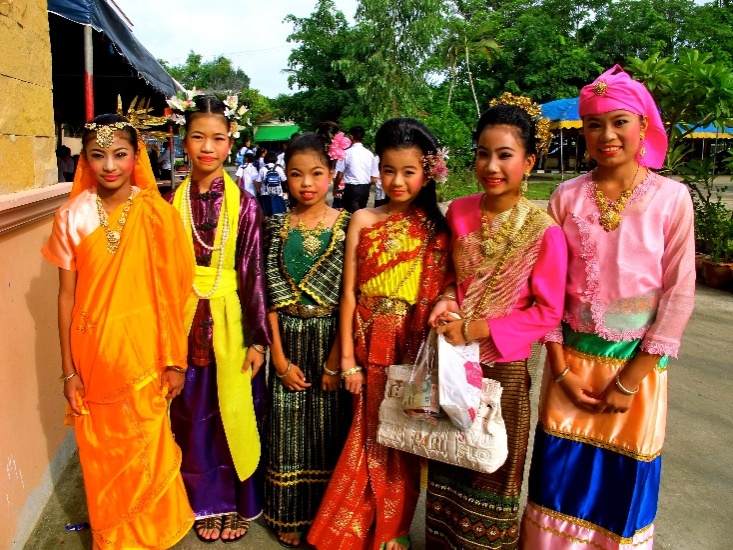 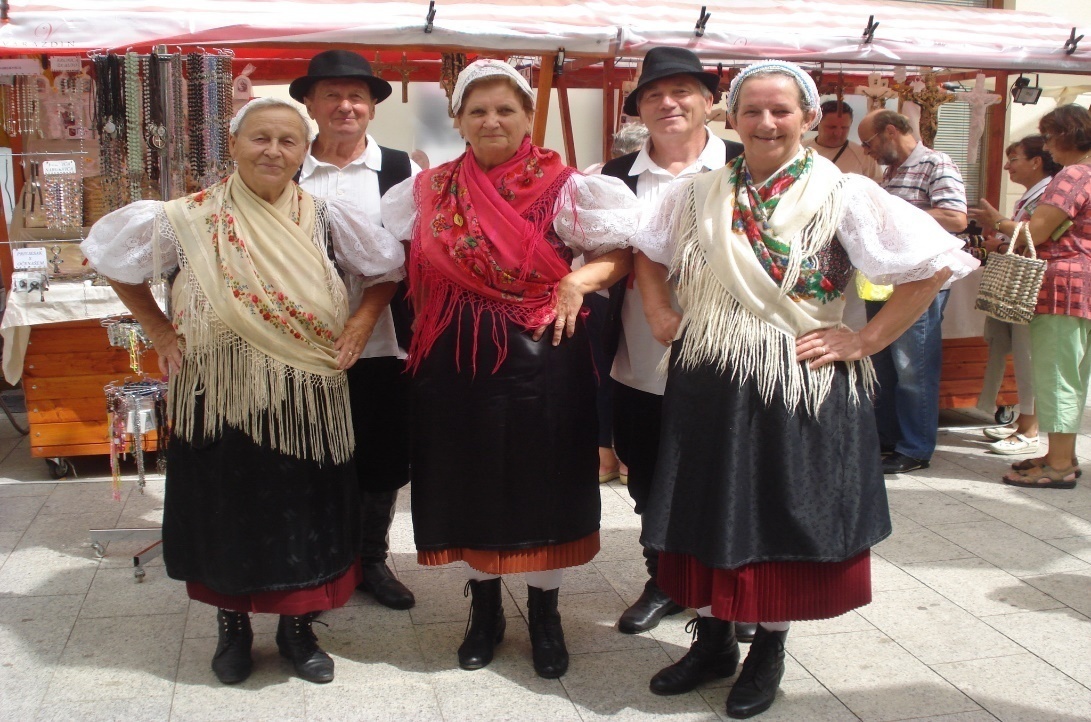 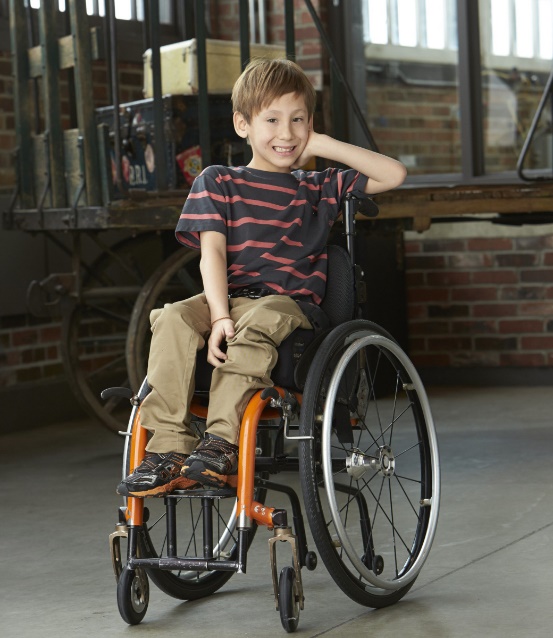 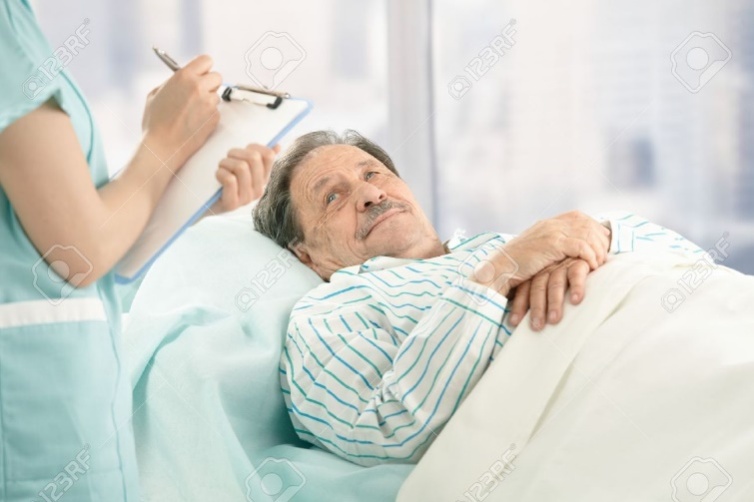 Human Rights
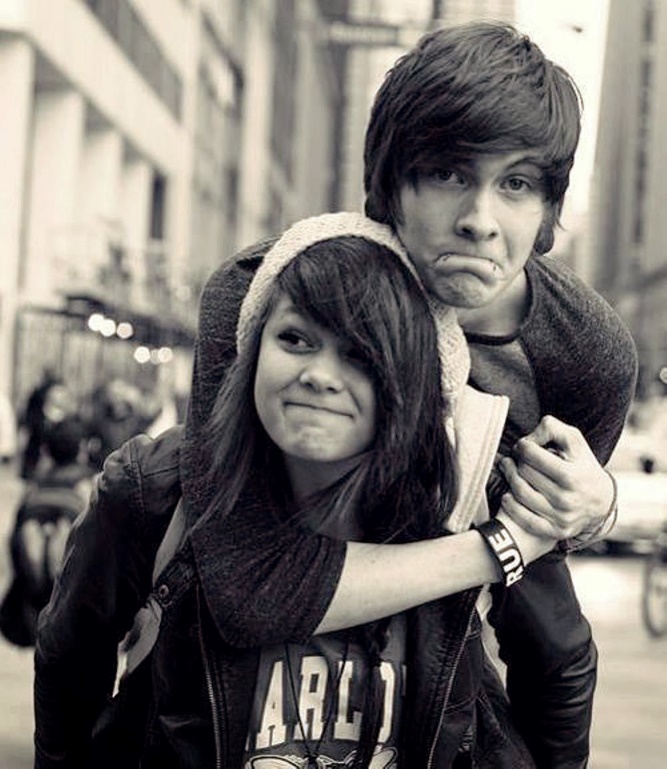 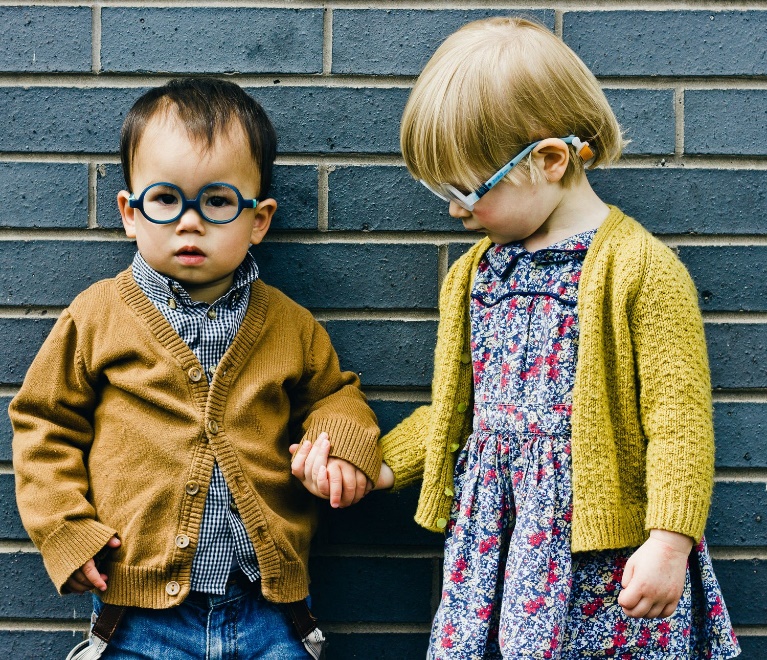 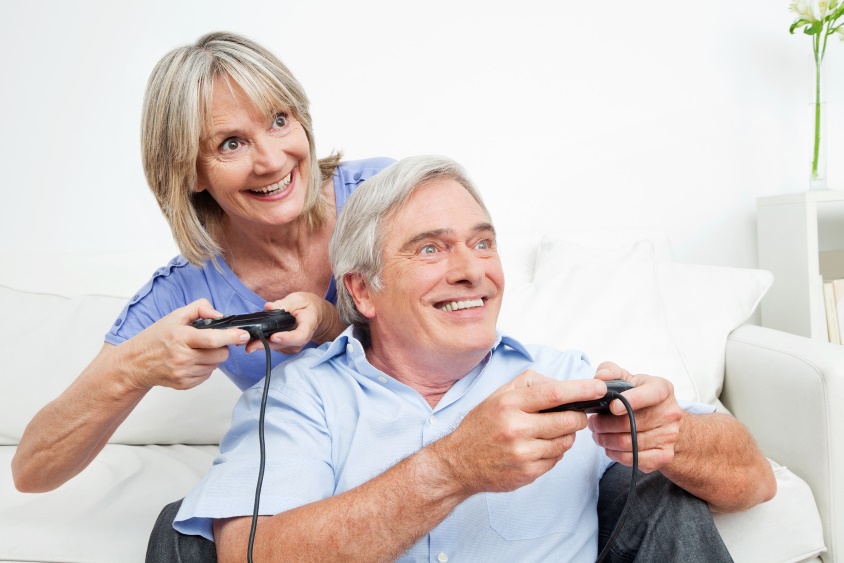 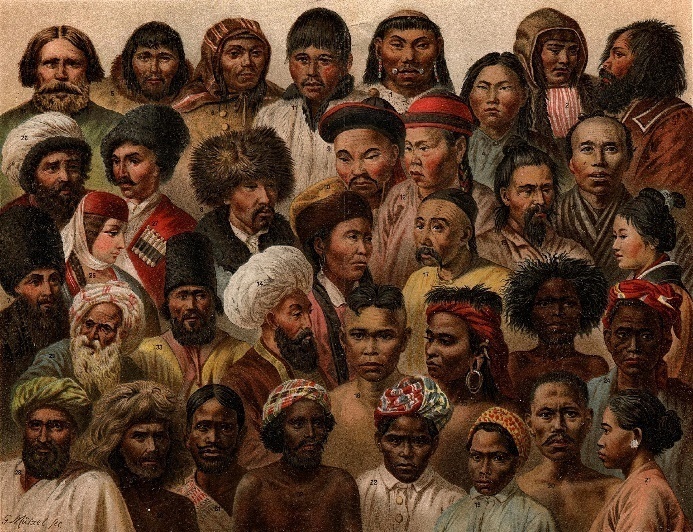 สิทธิมนุษยชน (Human Rights)
เป็นสิ่งจำเป็นสำหรับคนทุกคนที่ต้องได้รับในฐานะเป็นคน  
ซึ่งทำให้คนๆ นั้น  มีชีวิตอยู่รอดได้อย่างมีความเหมาะสมแก่ความเป็นคน 
และสามารถพัฒนาตนเองได้
อนุสัญญาว่าด้วยสิทธิเด็ก
อนุสัญญาว่าด้วยการขจัดการเลือกปฏิบัติ
ทางเชื้อชาติในทุกรูปแบบ
อนุสัญญาว่าด้วยสิทธิของคนพิการ
อนุสัญญาว่าด้วยการขจัดทางเลือกปฏิบัติ
ต่อสตรีในทุกรูปแบบและพิธีสาร
เลือกรับเรื่องร้องเรียน
กติการะหว่างประเทศว่าด้วย
สิทธิพลเมืองและสิทธิทางการเมือง
ปฏิญญาสากลว่าด้วยสิทธิมนุษยชน
อนุสัญญาต่อต้านการทรมานและปฏิบัติหรือ
ลงโทษอันโหดร้าย ไร้มนุษยธรรม หรือย่ำยีศักดิ์ศรี
กติการะหว่างประเทศว่าด้วยสิทธิทางเศรษฐกิจ 
สังคม วัฒนธรรม
สิทธิมนุษยชน สำคัญไฉน ?
สิทธิมนุษยชน  เป็นสิทธิประจำตัวของมนุษย์ทุกคน เพราะมนุษย์ทุกคนมีศักดิ์ศรี  มีเกียรติศักดิ์ประจำตัว  สิทธิมนุษยชนไม่สามารถโอนให้แก่กันได้

นักปฏิบัติการสิทธิมนุษยชน  เรียก  สิ่งจำเป็นสำหรับคนทุกคนที่ต้องได้รับในฐานะเป็นคน  ซึ่งทำให้คนๆนั้นมีชีวิตอยู่รอดได้อย่างมีความเหมาะสมแก่ความเป็นคน  และสามารถมีการพัฒนาตนเองได้ว่า  คือ  “สิทธิมนุษยชน”
สิทธิมนุษยชน สำคัญไฉน ?
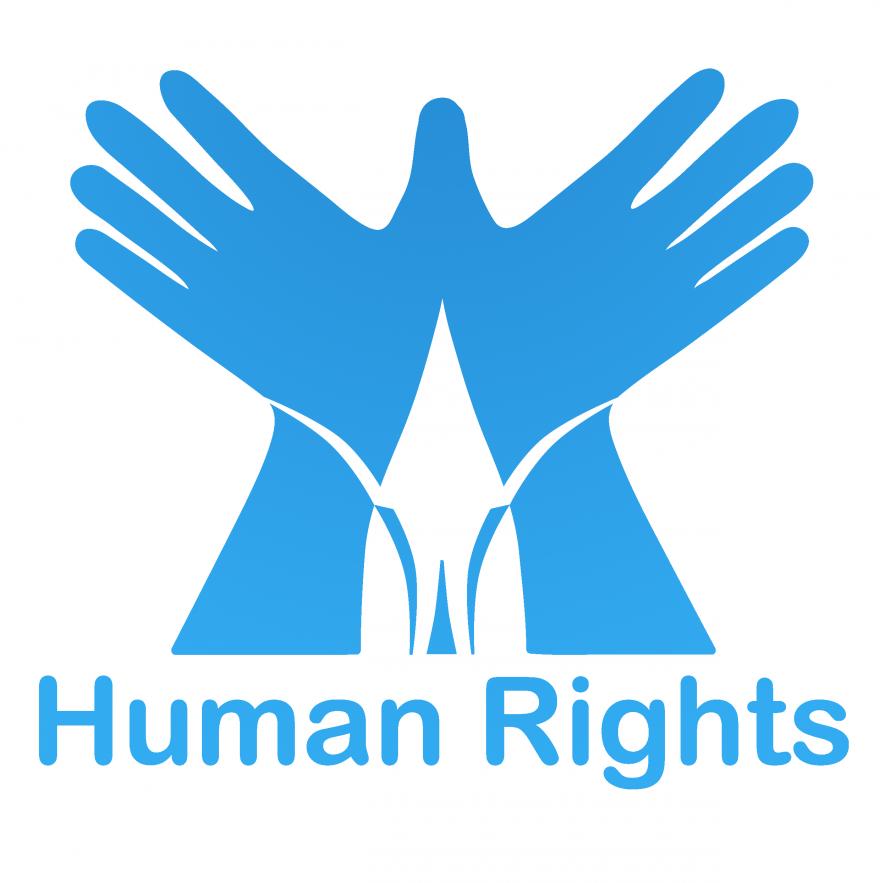 สิทธิมนุษยชน  คือสิ่งจำเป็นสำหรับทุกคนที่ต้องได้รับ  ในฐานะที่เป็นคน  เพื่อทำให้คนๆ นั้น มีชีวิตอยู่รอดได้และมีการพัฒนา
สิทธิมนุษยชน มี ๒ ระดับ(กรมคุ้มครองสิทธิและเสรีภาพ ๒๕๕๕)
ระดับแรก
สิทธิที่ติดตัวมนุษย์มาตั้งแต่เกิด  ไม่สามารถถ่ายโอนให้แก่กันได้  อยู่เหนือกฎหมายและอำนาจใดๆของรัฐทุกรัฐ
ระดับที่สอง
สิทธิที่จะต้องได้รับการับรองในรูปของกฎหมาย  หรือต้องได้รับการคุ้มครองโดยรัฐบาล
สิทธิมนุษยชนระดับที่สองนี้  ต้องรับรองไว้ในกฎหมาย  หรือรัฐธรรมนูญ  หรือแนวนโยบายพื้นฐานของรัฐของแต่ละประเทศ  เพื่อเป็นหลักประกันว่าคนทุกคนที่อยู่ในรัฐนั้น  จะได้รับความคุ้มครองชีวิตความเป็นอยู่ให้มีความเหมาะสมแก่ความเป็นมนุษย์
ขอบเขตของสิทธิมนุษยชน
สิทธิทางการเมือง
สิทธิพลทางสังคม
สิทธิมนุษยชน
สิทธิพลเมือง
สิทธิพลทางวัฒนธรรม
สิทธิพลทางเศรษฐกิจ
สิทธิในชีวิตร่างกาย
ห้ามทรมาน  ลงโทษ  โหดร้าย  ทารุณ
ห้ามการเป็นทาส
สิทธิในทรัพย์สิน
ได้รับปัจจัย  ๔  ที่เหมาะสม
ความเป็นส่วนตัว
การสื่อสารถึงกัน
การเดินทาง/การเลือกถิ่นที่อยู่
ความเสมอภาคทางกฎหมาย  และไม่ถูกเลือกปฏิบัติ
การเข้าถึงศาล/การพิจารณาในศาล
ปลอดการจับกุม  กักขัง  หรือเนรเทศโดยพลการ
แจ้งข้อหา สันนิษฐานว่ามีความบริสุทธิ์
การนับถือศาสนา  ความเชื่อ  ความคิด
สัญชาติพันธ์
หญิงชายเท่าเทียมกัน
สิทธิพลเมือง
การแสดงความคิดเห็น  การแสดงออก  เสรีภาพของสื่อ
เสรีภาพในการชุมนุม  รวมกลุ่ม
กำหนดวิถีชีวิตทางการเมือง
การเลือกตั้ง
การตั้งพรรคการเมือง
การมีส่วนร่วมทางการเมือง  และการเข้าถึงบริการสาธารณะ
การแสวงหา  รับ  เผยแพร่  ข้อมูลข่าวสาร
สิทธิทางการเมือง
กำหนดิถีชีวิตทางเศรษฐกิจ
การมีงานทำ
การเลือกงานอย่างเสรี  ว่าจ้าง  สภาพการจ้างที่เป็นธรรม
การตั้งสหภาพ/การนัดหยุดงาน
การเข้าถึงทรัพยากรธรรมชาติ
สิทธิทางเศรษฐกิจ
กำหนดวิถีชีวิตทางสังคม
ได้รับการศึกษา
การมีครอบครัว  คู่ครอง
ครอบครัวได้รับการคุ้มครองจากรัฐ
คุ้มครองมารดา  และบุตร
ประกันสังคม  สุขภาพ  สวัสดิการสังคม
สิทธิทางสังคม
การพักผ่อน/วันหยุด/นันทนาการ
กำหนดวิถีชีวิตทางวัฒนธรรม
การคุ้มครองทรัพย์สินทางปัญญา
การปกป้องและปฏิบัติตามวัฒนธรรม
สิทธิ
ทางวัฒนธรรม
หลักการของสิทธิมนุษยชน
๑. เป็นสิทธิธรรมชาติ ติดตัวมนุษย์มาแต่เกิด (Natural Rights)
มนุษย์ทุกคนมีศักดิ์ศรีประจำตัวตั้งแต่เกิดมาเป็นมนุษย์  
ศักดิ์ศรีความเป็นมนุษย์ (Human Rights) ไม่มีใครมอบให้ เป็นสิ่งที่ธรรมชาติได้กำหนดขึ้นในมนุษย์ทุกคน
หลักการของสิทธิมนุษยชน (ต่อ)
ความหมายของศักดิ์ศรีความเป็นมนุษย์
(๑)  ศักดิ์ศรีความเป็นมนุษย์  คือ  คุณค่าของคนในฐานะที่เป็นมนุษย์
(๒)  การให้คุณค่าของมนุษย์  แบ่งเป็น  ๒  ประเภท
(๒.๑)  คุณค่าที่ถูกกำหนดขึ้นในสังคม
(๒.๒)  คุณค่าที่ถูกกำหนดขึ้นโดยธรรมชาติ
(๓)  การกำหนดคุณค่าที่แตกต่างกันนำมาซึ่งการลดทอนคุณค่าความเป็นมนุษย์  ผู้คนในสังคมโดยทั่วไปมักให้คุณค่าทางสังคม  (ซึ่งการให้คุณค่าแบบนี้  นำมาซึ่งการเลือกปฏิบัติ  จึงต้องปรับวิธีคิดและเน้นให้มีการปฏิบัติ  โดยการให้คุณค่าของความเป็นคนในฐานะความเป็นมนุษย์  ไม่ใช่ให้คุณค่าคนตามสถานภาพทางเศรษฐกิจและสังคม)
หลักการของสิทธิมนุษยชน (ต่อ)
๒. สิทธิมนุษยชนเป็นสากลและไม่สามารถถ่ายโอนกันได้ 
    (Universality & Inalienability)
สิทธิมนุษยชนนั้นเป็นของคนทุกคน  ไม่มีพรมแดน  
กรณีที่กล่าว่า  สิทธิมนุษยชนไม่สามารถถ่ายโอนให้แก่กันได้  หมายความว่า  สิทธิมนุษยชนเป็นสิทธิประจำตัวของมนุษย์  มนุษย์แต่ละคนย่อมไม่สามารถมอบอำนาจ  หรือสิทธิมนุษยชนของตนให้แก่ผู้ใดได้  ไม่มีการครอบครองแทนกัน  แตกต่างจากการครอบครองที่ดินหรือทรัพย์สิน
หลักการของสิทธิมนุษยชน (ต่อ)
๓. สิทธิมนุษยชนไม่สามารถแยกเป็นส่วนๆ ว่าสิทธิใดมีความสำคัญกว่าอีกสิทธิหนึ่ง (Indivisibility)
กล่าวคือ  สิทธิพลเมืองและสิทธิทางการเมือง  ไม่สามารถแบ่งแยกว่ามีความสำคัญกว่าสิทธิทางเศรษฐกิจ  สังคม  และวัฒนธรรม
หลักการของสิทธิมนุษยชน (ต่อ)
๔. ความเสมอภาคและห้ามการเลือกปฏิบัติ  
    (Equality and Non-Discrimination)
การเลือกปฏิบัติเป็นปัญหาที่เกิดขึ้นมานานในทุกสังคม  และถือเป็นการละเมิดสิทธิมนุษยชน  เพราะเหตุว่า  ในฐานะที่เราเกิดมาเป็นคน  ต้องได้รับการปฏิบัติอย่างเท่าเทียมกัน  ไม่ว่าจะเป็นคนจน คนรวย คนพิการ เด็ก หรือผู้สูงอายุ คนป่วย หรือมีสุขภาพดี
ความเสมอภาค คือ การที่ทุกคนควรได้รับจากส่วนที่ควรได้ในฐานะเป็นคน
การเลือกปฏิบัตินั้น เป็นเหตุให้เกิดความไม่เสมอภาค
หลักการของสิทธิมนุษยชน (ต่อ)
๕. การมีส่วนร่วมและการเป็นส่วนหนึ่งของสิทธินั้น      (Participation & Inclusion)
หมายความว่า ประชาชนแต่ละคนและกลุ่มของประชาชน หรือประชาสังคมย่อมมีส่วนร่วมอย่างแข็งขันในการเข้าถึงและได้รับประโยชน์จากสิทธิพลเมือง สิทธิทางการเมือง สิทธิทางเศรษฐกิจ  สังคม  และวัฒนธรรม
หลักการของสิทธิมนุษยชน (ต่อ)
๖. ตรวจสอบได้และใช้หลักนิติธรรม    (Accountability & The Rule of Law)
รัฐและองค์กรที่มีหน้าที่ในการก่อให้เกิดสิทธิมนุษยชน  ต้องมีหน้าที่ตอบคำถามให้ได้ว่าสิทธิมนุษยชนได้รับการปฏิบัติให้เกิดผลจริงในประเทศของตนอย่างไร  
สิทธิใดยังไม่ได้ดำเนินการให้เป็นไปตามหลักการสากล  ก็ต้องอธิบายต่อสังคมได้ว่า  จะมีขั้นตอนดำเนินการอย่างไร  และรัฐต้องมีมาตรการปกครองประเทศโดยใช้หลักนิติธรรมหรือปกครอง โดยอาศัยหลักการที่ใช้กฎหมายอย่างเที่ยงธรรม  
ประชาชนเข้าถึงกระบวนการยุติธรรมได้โดยง่าย  มีกระบวนการไม่ซับซ้อนเป็นไปตามหลักกฎหมาย และมีความเท่าเทียมกันเมื่ออยู่ต่อหน้ากฎหมาย  ไม่มีใครอยู่เหนือกฎหมายได้
การให้คุณค่าของมนุษย์ในสังคม
คุณค่าของคน  ในฐานะตามธรรมชาติของมนุษย์
คุณค่าของคนตามฐานะตำแหน่งทางสังคม
ฐานะทางเศรษฐกิจ
บทบาทของสังคม
สถานภาพทางสังคม
การดำรงตำแหน่งสังคม
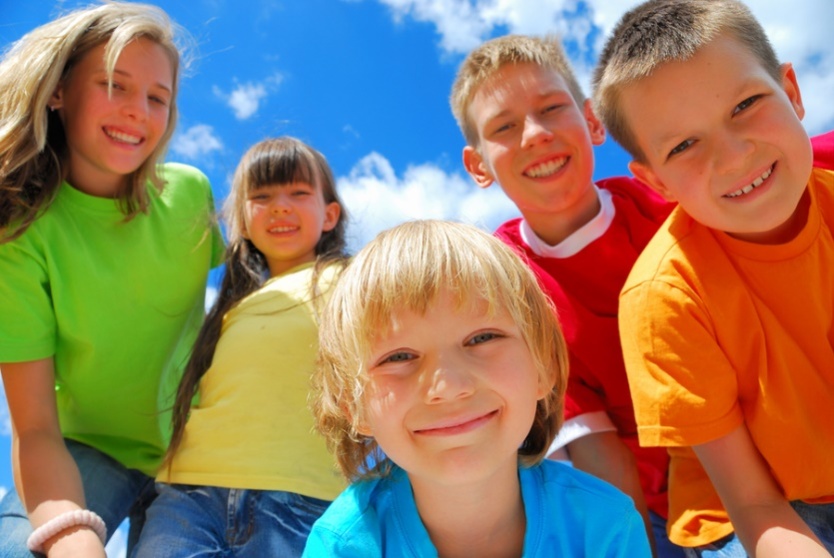 http://www.strangenotions.com/children-without-god/
กิจกรรม เรือมนุษย์
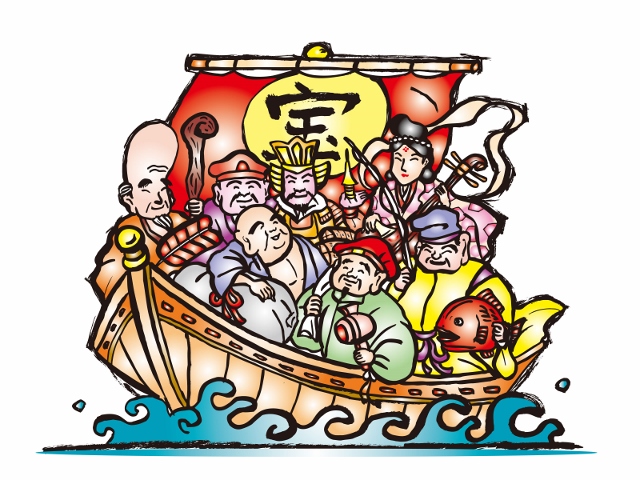 บทสรุป
ศักดิ์ศรีความเป็นมนุษย์
คุณค่าของคนที่เกี่ยวข้อง  ขึ้นอยู่กับความเป็นมนุษย์
โดยไม่คำนึงถึงฐานะตำแหน่งทางสังคม
การละเมิดศักดิ์ศรีความเป็นมนุษย์
บุคคลย่อมอ้างศักดิ์ศรีความเป็นมนุษย์ หรือ ใช้สิทธิเละเสรีภาพของตนได้  
เท่าที่ไม่ไปละเมิดสิทธิและเสรีภาพของบุคคลอื่น
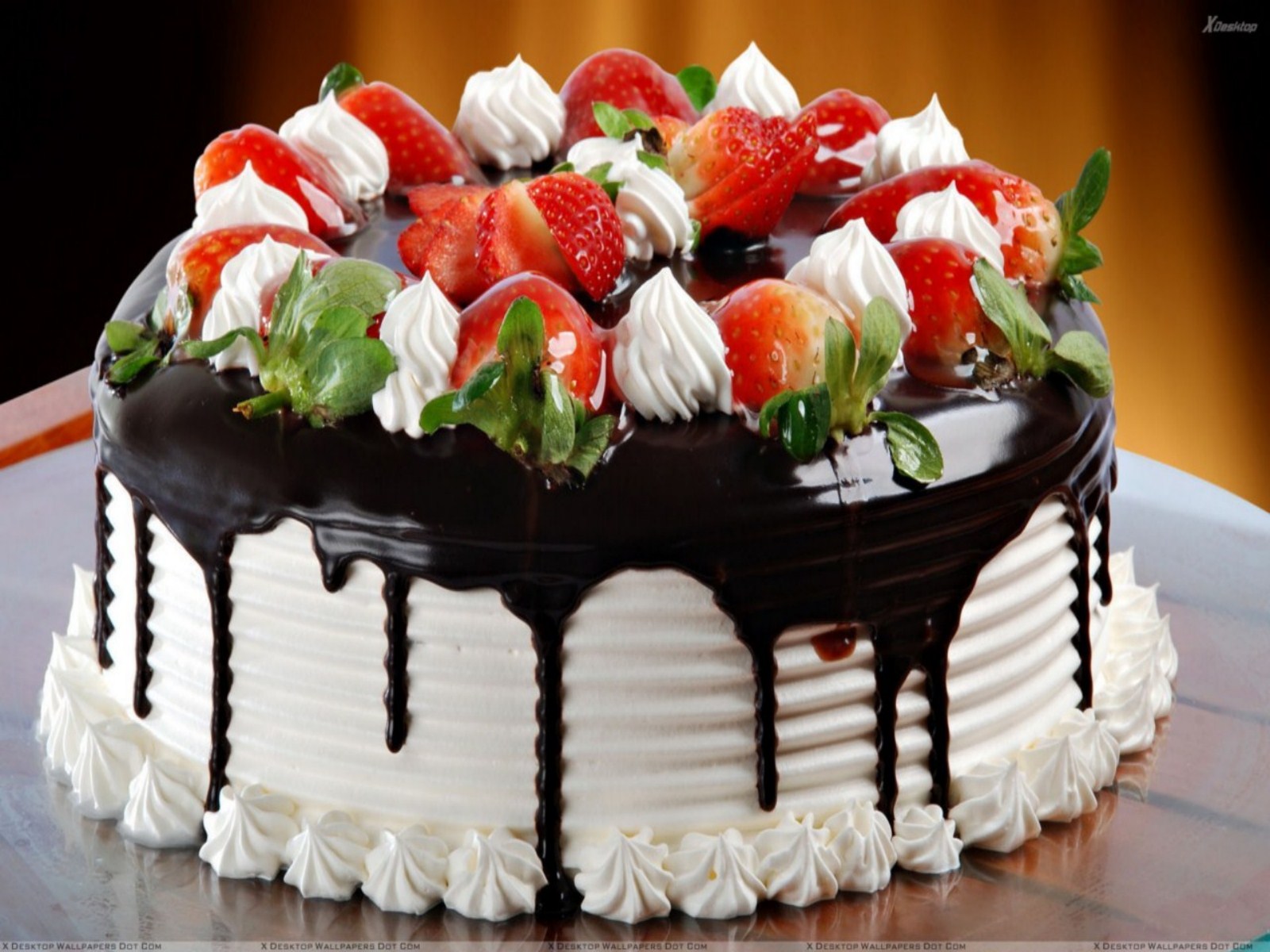 Happy Birthday
โดยทั่วไปบุคคลเข้าใจว่า ความเสมอภาค คือการปฏิบัติต่อบุคคลอย่างเหมือนกัน
และปฏิบัติอย่างเท่ากัน
หลักความเสมอภาค
คือการปฏิบัติต่อบุคคลที่มีคุณลักษณะ สาระสำคัญ ที่เหมือนกัน โดยปฏิบัติให้เหมือนกัน
และการปฏิบัติต่อบุคคลที่มีคุณลักษณะ สาระสำคัญ แตกต่างกัน โดยปฏิบัติให้แตกต่างกัน
ความเสมอภาค และการห้ามเลือกปฏิบัติ

ความเสมอภาคทางกฎหมาย

สิทธิเท่าเทียมของ
หญิงและชาย
ห้ามเลือกปฏิบัติที่ไม่เป็นธรรม   
เพราะความแตกต่างในเรื่อง

ถิ่นกำเนิด เชื้อชาติ  ภาษา  เพศ  อายุ
ความพิการ  สภาพทางกาย หรือสุขภาพ
สถานะของบุคคล 
ฐานะทางเศรษฐกิจหรือสังคม 
ความเชื่อทางศาสนา  
การศึกษาอบรม  
ความคิดเห็นทางการเมือง
การเลือกปฏิบัติที่ไม่เป็นธรรม
ฉะนั้น !!ความหมายระหว่างสิทธิมนุษยชน  และสิทธิเสรีภาพ
สิทธิมนุษยชน (Human Rights) หมายความถึง  สิทธิที่มีตามธรรมชาติ  ซึ่งติดตัวมนุษย์มาตั้งแต่เกิด  โดยมีความเป็นสากลและมีการรับรองไว้ในปฏิญญาสากลว่าด้วยสิทธิมนุษยชน หรือ กติกา อนุสัญญา  ข้อตกลงต่างๆระหว่างระหว่างประเทศ  ด้านสิทธิมนุษยชน  ที่ทุกประเทศทั่วโลกให้การรับรอง

สิทธิและเสรีภาพ (Rights and Liberties) หมายความถึง  สิทธิที่มีการบัญญัติรับรองไว้ในกฎหมายของแต่ละรัฐ  ว่าประชาชนจะมีสิทธิและเสรีภาพ  ในเรื่องใด มากน้อย  แค่ไหน  เพียงใด  ขึ้นอยู่กับบริบทของสังคมประเทศนั้นๆ
สิทธิและเสรีภาพ (Rights and Liberties)ตามพจนานุกรมฉบับราชบัณฑิตยสถาน  พ.ศ.  ๒๕๕๒
“สิทธิ” หมายถึง อำนาจอันชอบธรรม บุคคลมีสิทธิและหน้าที่ตามรัฐธรรมนูญ และอำนาจที่จะกระทำการใดๆได้อย่างอิสระ โดยได้รับการรับรองจากกฎหมาย

“เสรีภาพ” หมายถึง ความสามารถที่จะกระทำการใดๆได้ตามที่ตนปรารถนา โดยไม่มีอุปสรรคขัดขวาง เช่น เสรีภาพในการพูด เสรีภาพในการนับถือศาสนา ความมีสิทธิที่จะทำจะพูดได้โดยไม่ละเมิดสิทธิของผู้อื่น
บทสรุป
สิทธิของคน  สิทธิของใคร  ให้คุณค่า
รัฐนำพา  เร่งสร้างสรรค์  บันดาลให้
ครอบคลุมหมด  สิทธิห้าด้าน  มอบด้วยใจ
ประคองให้  คุณค่าไทย  เสมอภาคกัน
นางสาวสุดารัตน์  เพ็งค่ำ
End…
Question & Answer